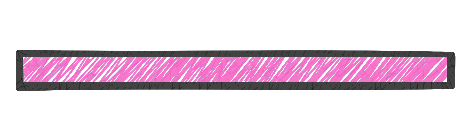 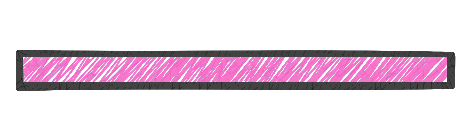 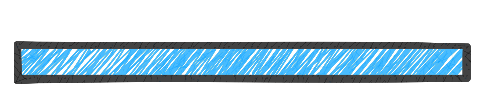 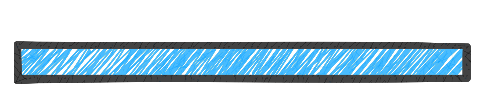 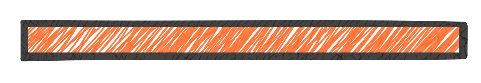 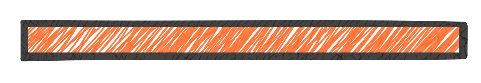 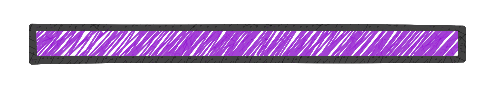 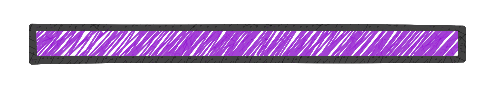 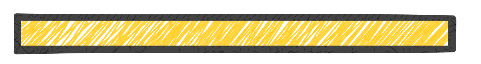 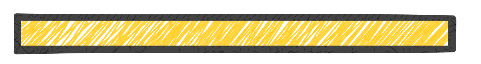 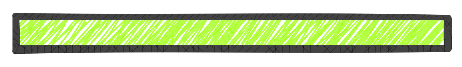 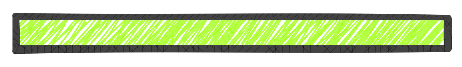 WHAT TIME IS IT?
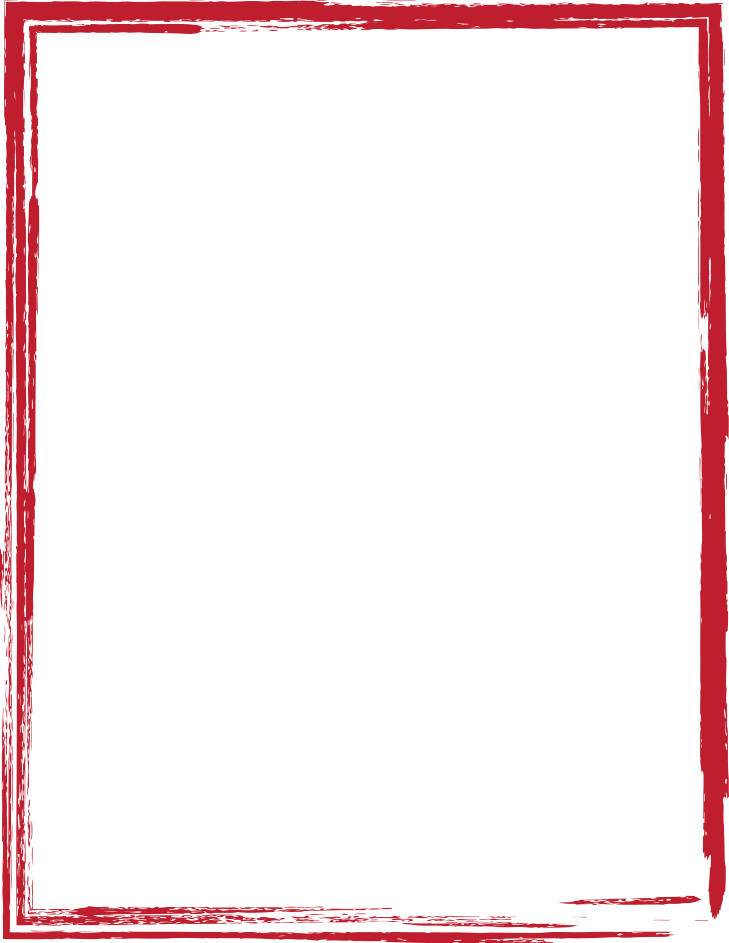 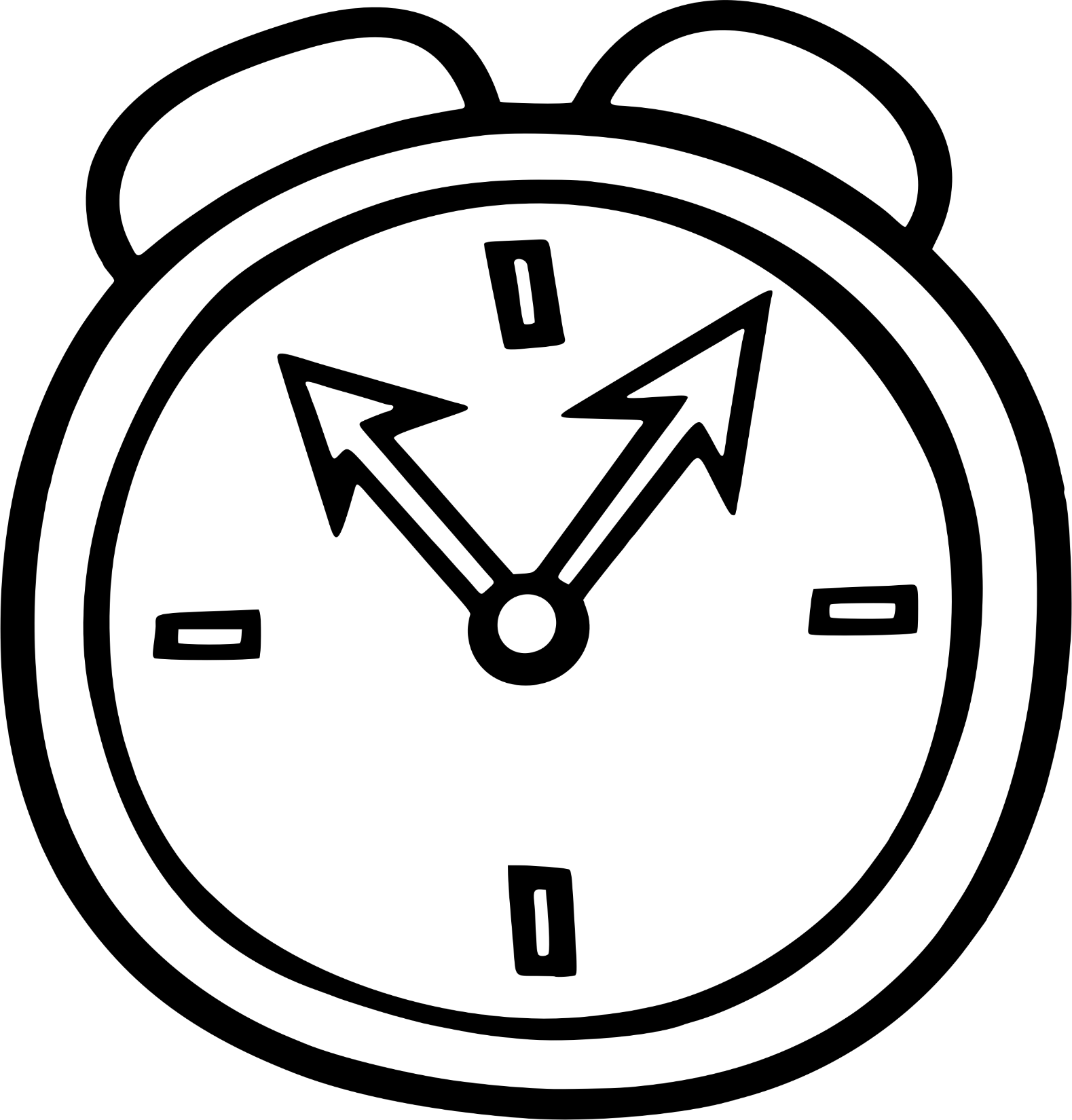 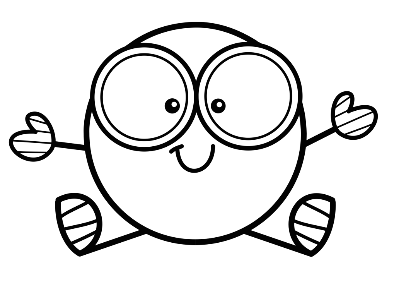 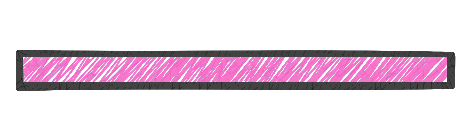 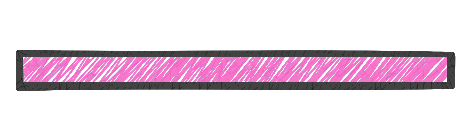 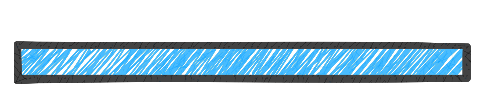 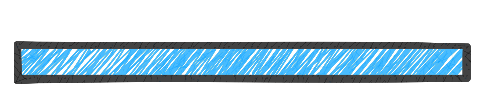 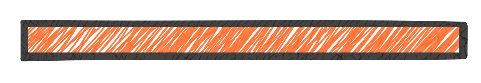 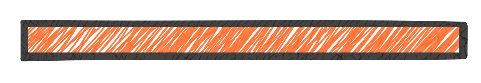 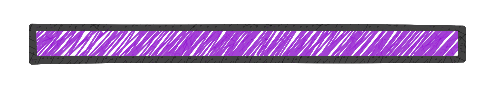 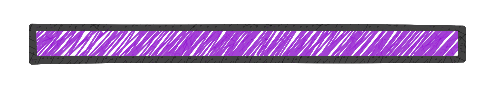 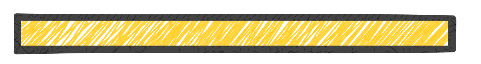 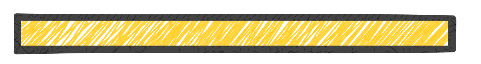 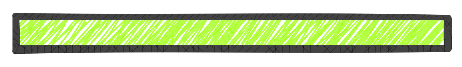 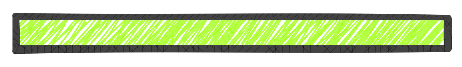 WHAT TIME IS IT?
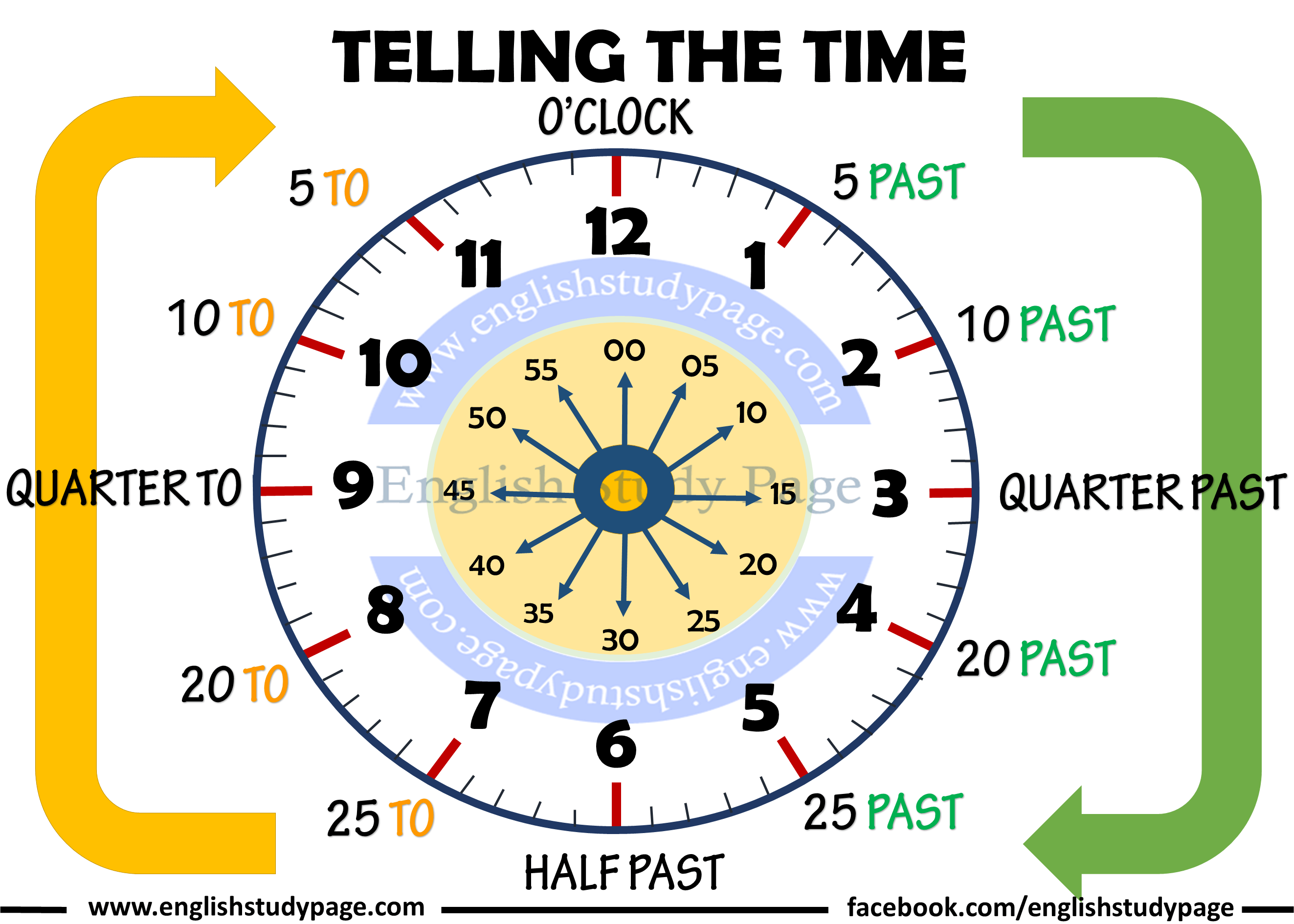 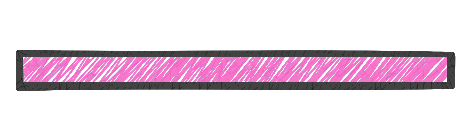 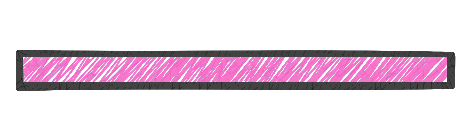 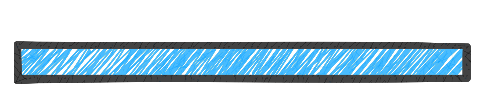 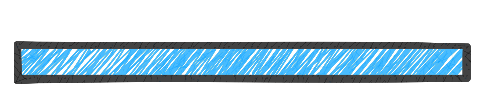 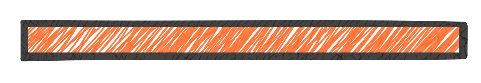 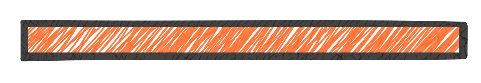 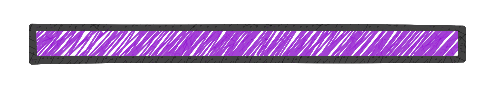 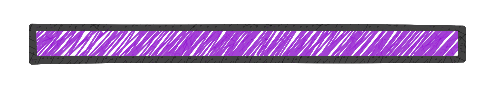 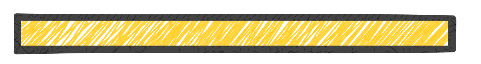 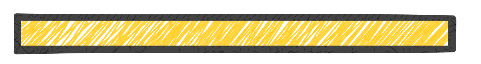 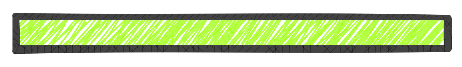 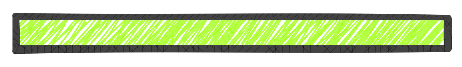 WHAT TIME IS IT?
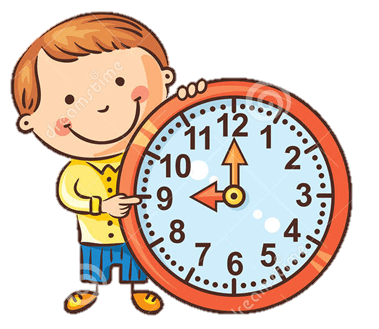 It’s       o’clock
It’s nine o’clock (9:00)
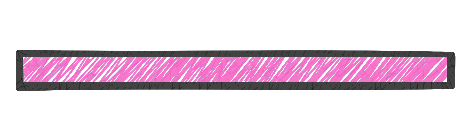 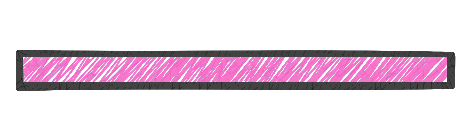 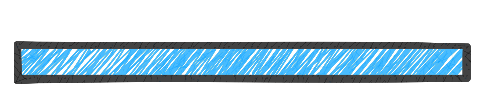 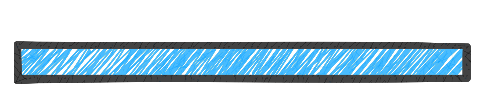 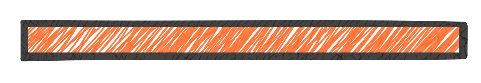 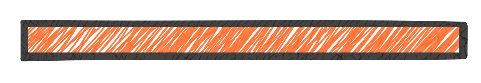 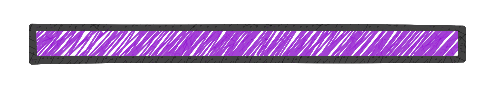 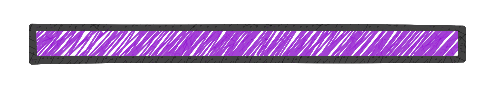 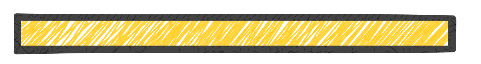 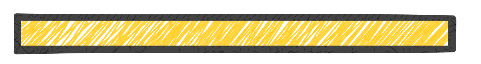 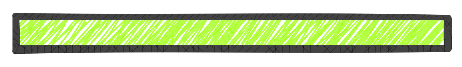 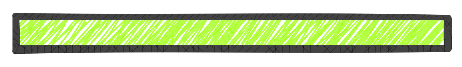 WHAT TIME IS IT?
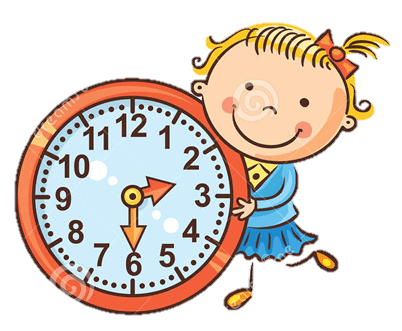 It’s half past      .
It’s half past two (2:30)
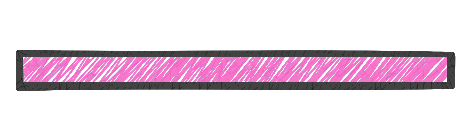 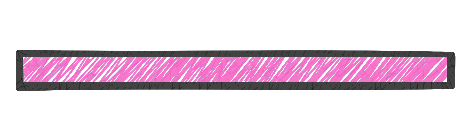 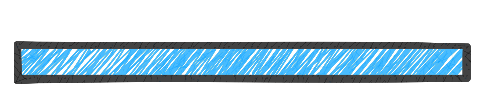 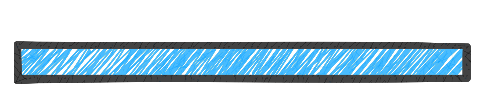 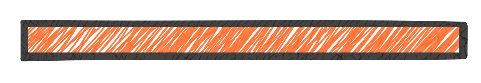 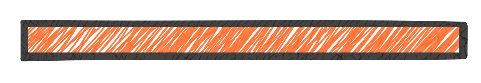 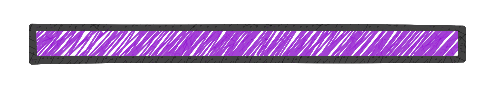 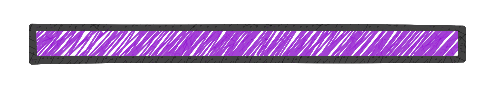 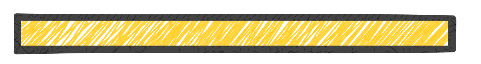 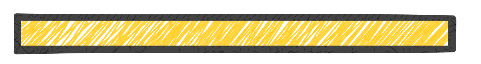 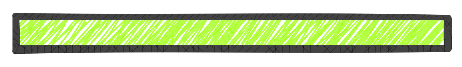 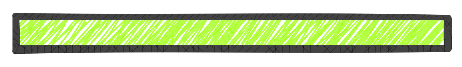 WHAT TIME IS IT?
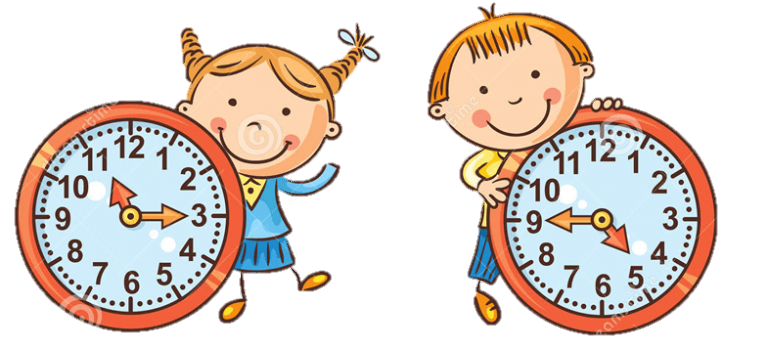 It’s quarter past      .
It’s quarter to        (+1).
It’s quarter past eleven (11.15)
It’s quarter to five (4.45)
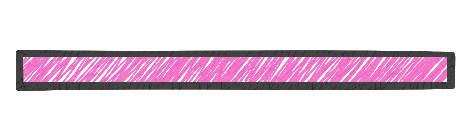 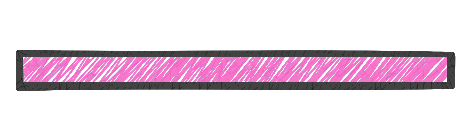 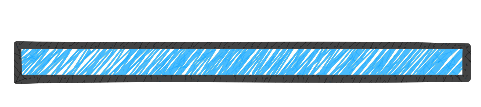 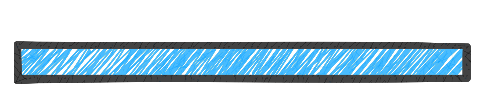 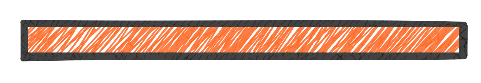 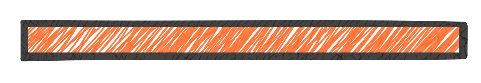 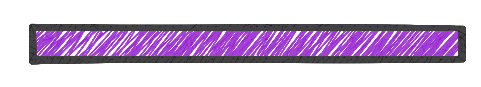 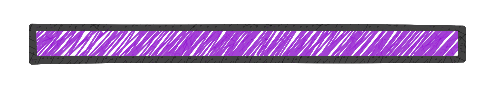 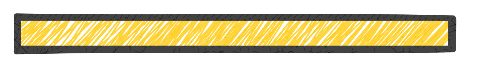 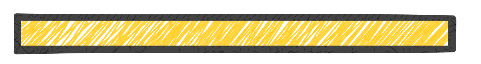 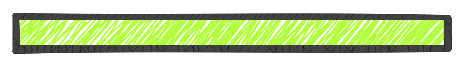 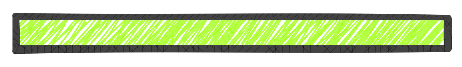 WHAT TIME IS IT?
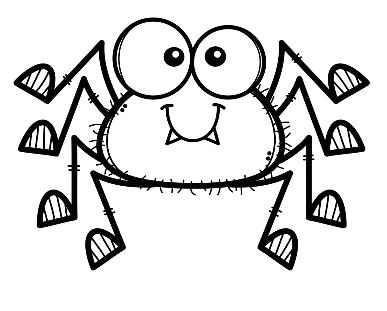 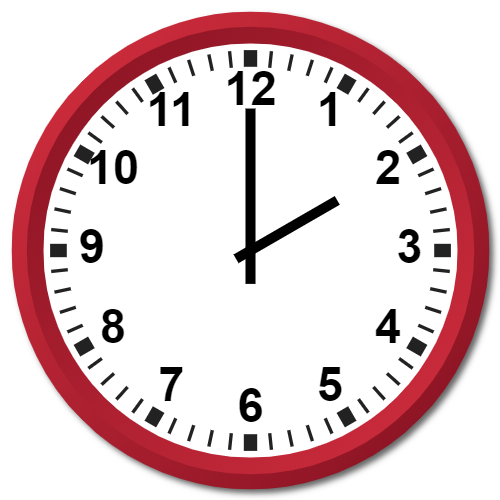 It’s two o’clock (2:00)
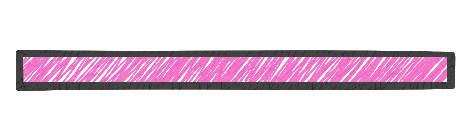 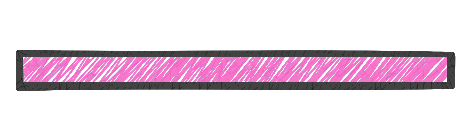 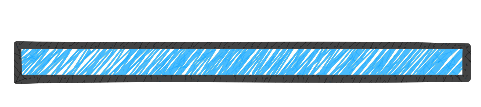 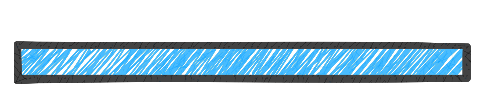 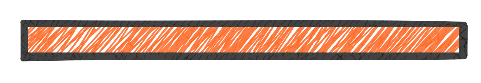 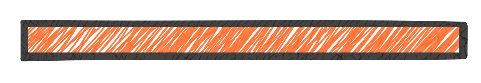 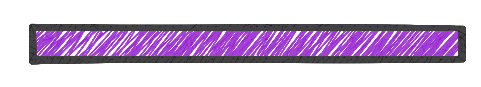 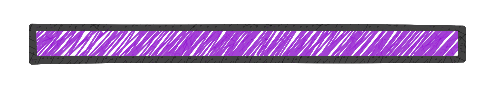 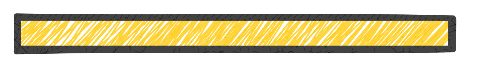 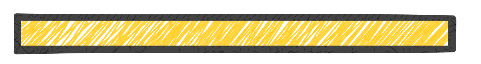 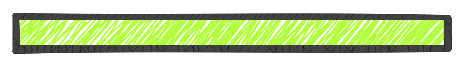 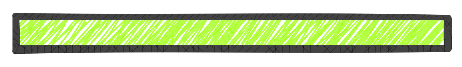 WHAT TIME IS IT?
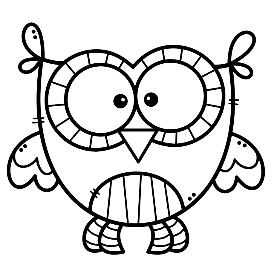 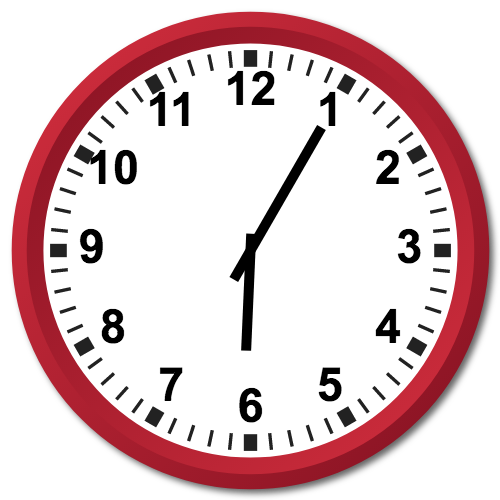 It’s five past six 
(6:05)
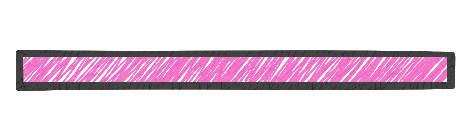 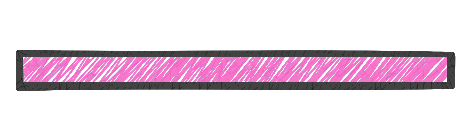 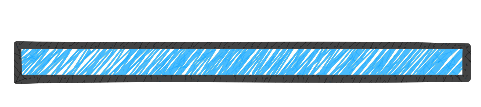 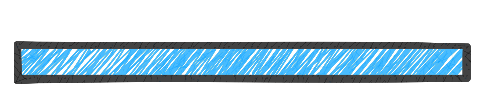 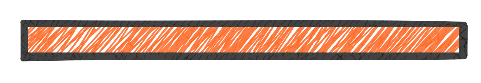 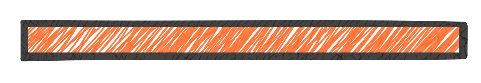 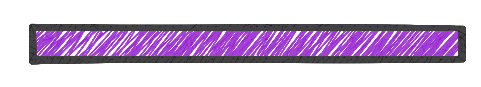 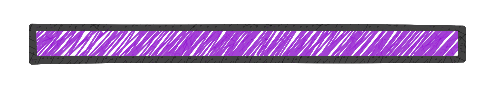 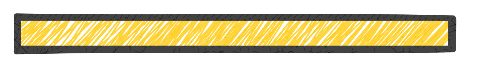 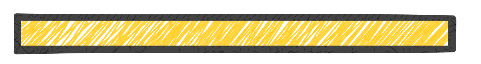 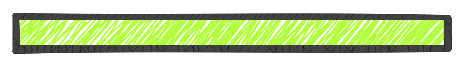 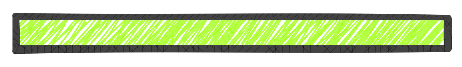 WHAT TIME IS IT?
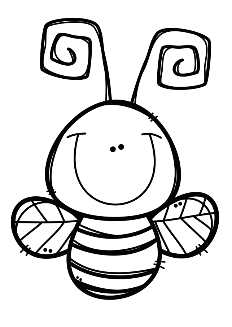 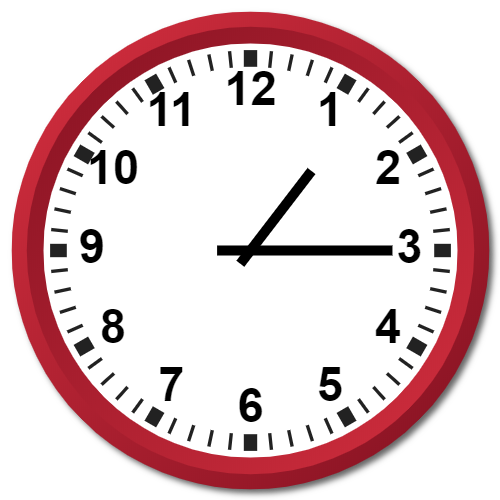 It’s quarter past one
(1:15)
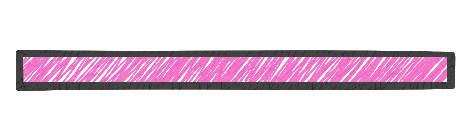 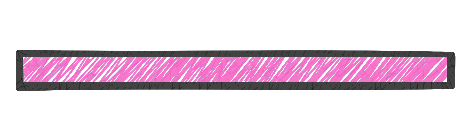 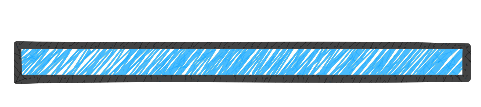 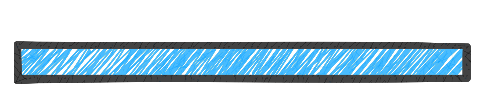 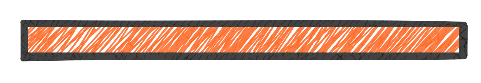 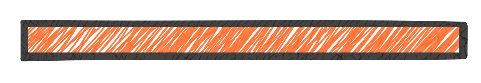 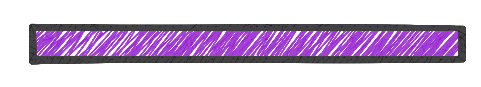 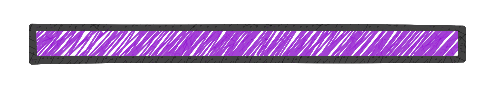 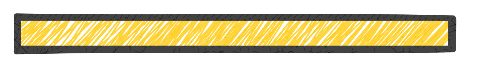 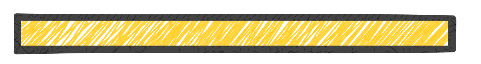 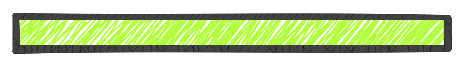 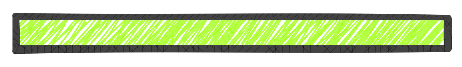 WHAT TIME IS IT?
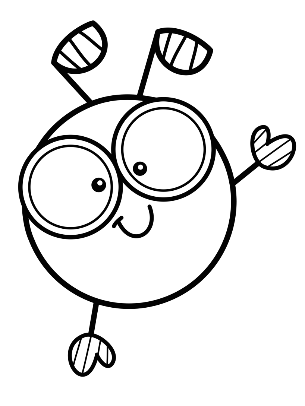 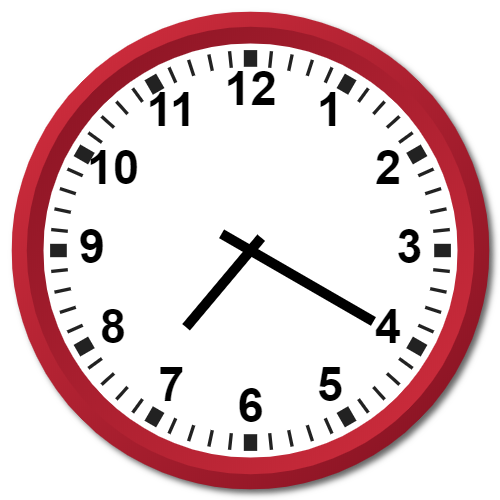 It’s twenty past seven
(7:20)
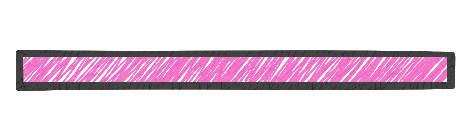 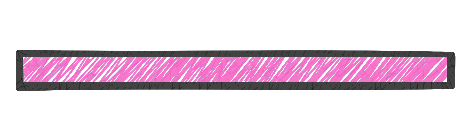 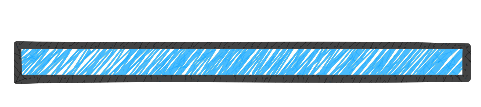 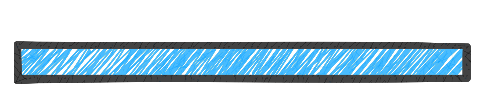 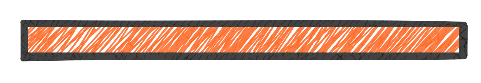 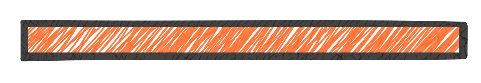 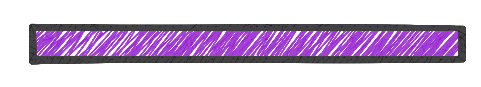 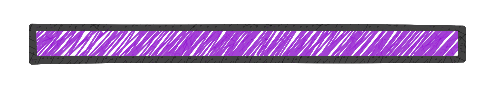 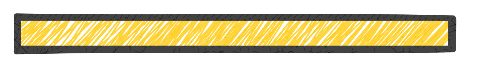 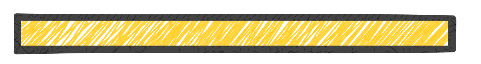 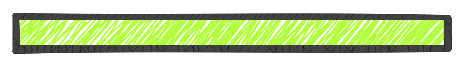 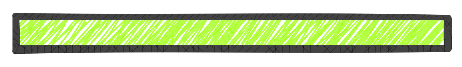 WHAT TIME IS IT?
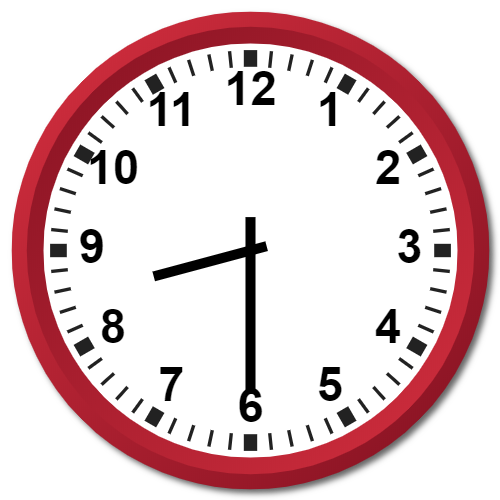 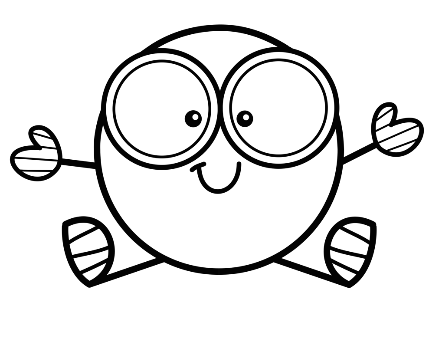 It’s half past eight
(8:30)
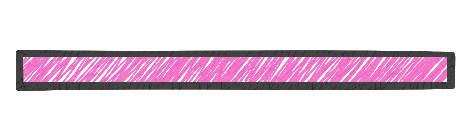 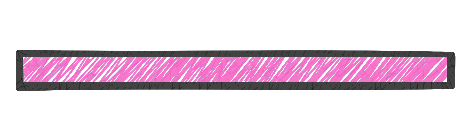 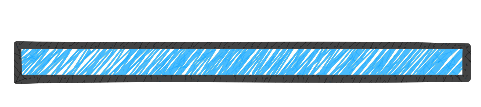 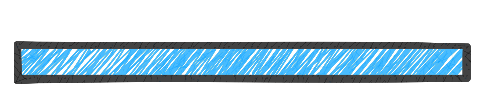 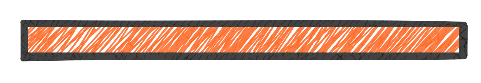 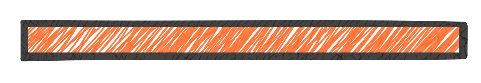 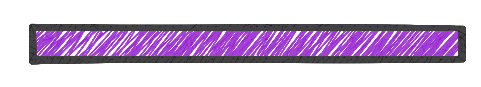 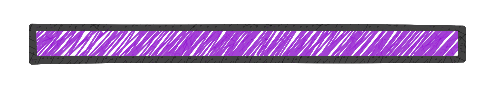 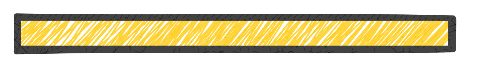 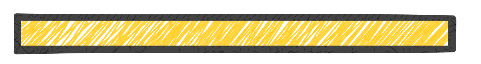 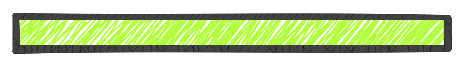 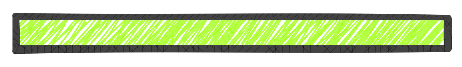 WHAT TIME IS IT?
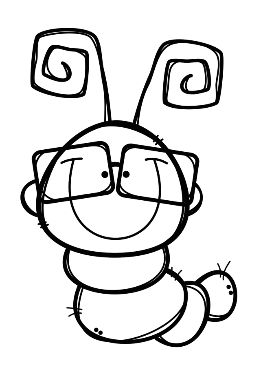 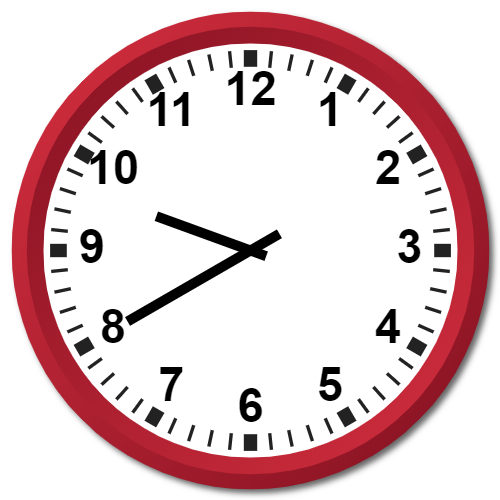 It’s twenty to ten
(9:40)
Remember: minutes to arrive to
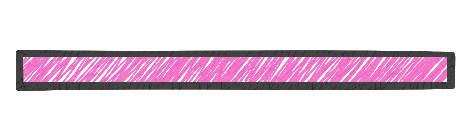 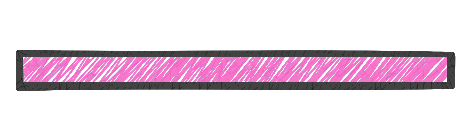 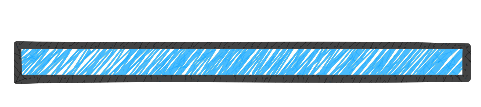 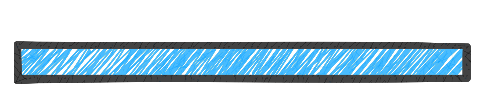 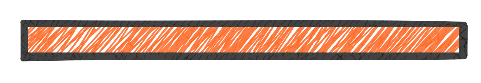 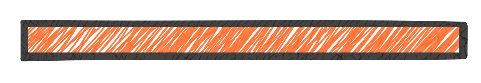 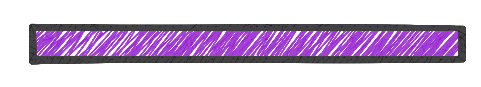 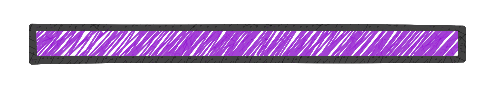 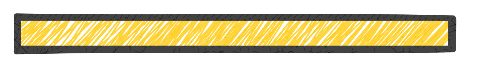 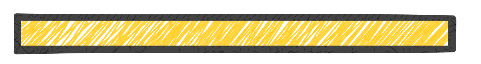 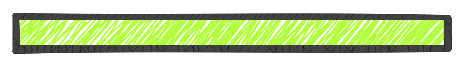 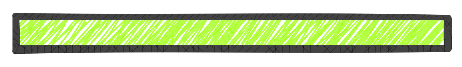 WHAT TIME IS IT?
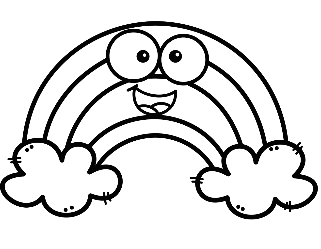 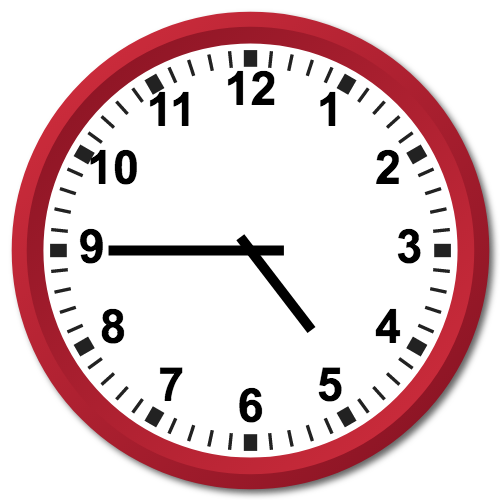 It’s quarter to five
(4:45)
Remember: minutes to arrive to
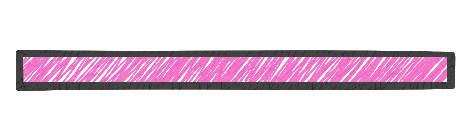 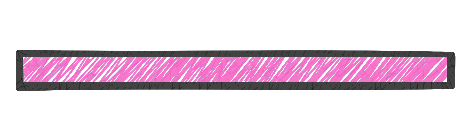 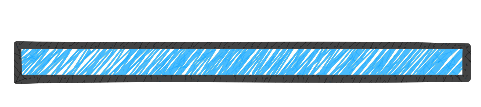 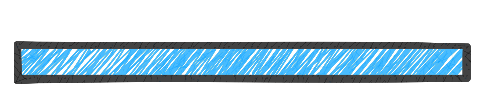 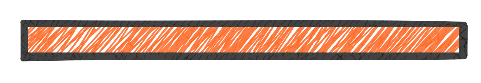 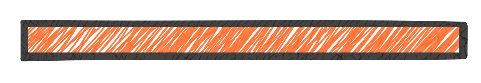 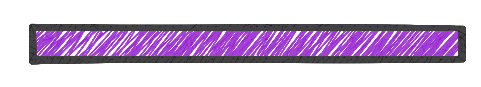 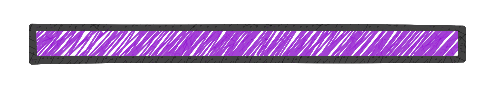 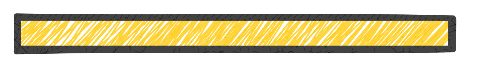 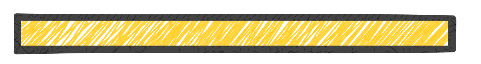 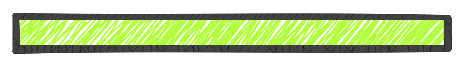 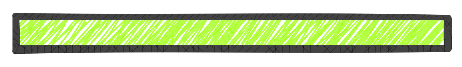 WHAT TIME IS IT?
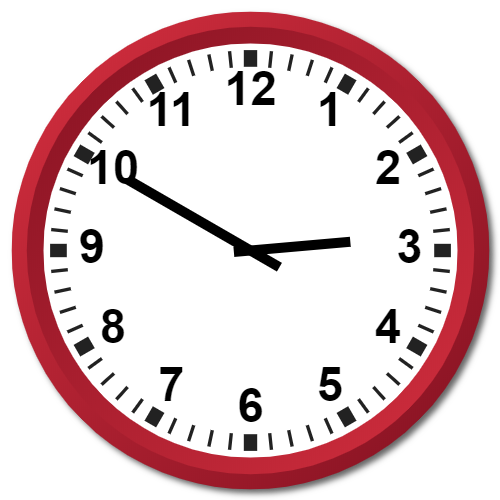 It’s ten to three (2:50)
Remember: minutes to arrive to
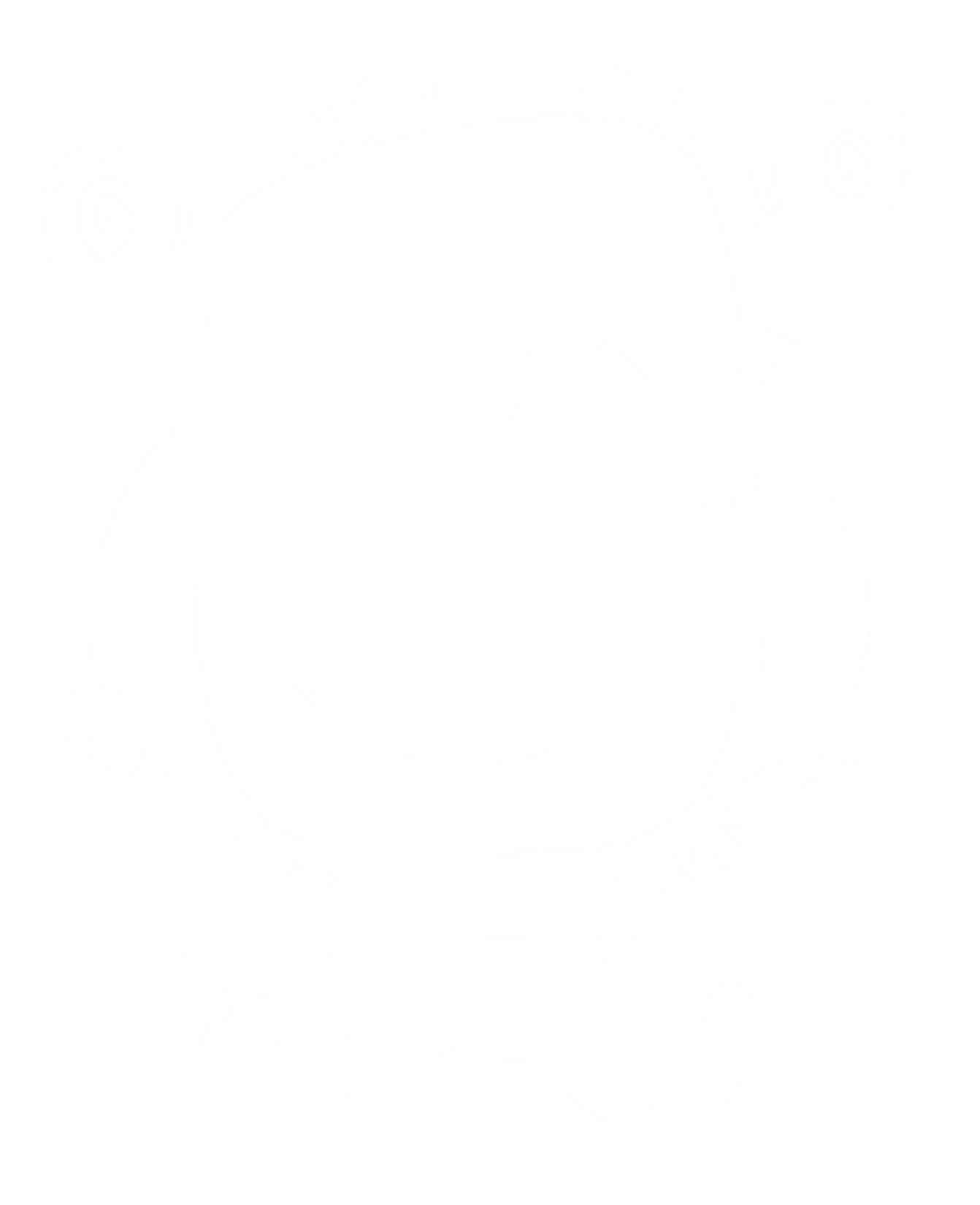